Escuela Normal de Educación Preescolar
Licenciatura en educación preescolar.

Curso: Trabajo docente y proyectos de mejora escolar. 
Maestro: Fabiola Valero Torres. 
Alumna: Tamara Lizbeth López Hernández #7 
3° “B”
Actividad: “Expedientes”
Competencias de unidad:
• Plantea las necesidades formativas de los alumnos de acuerdo con sus procesos de desarrollo y de aprendizaje, con base en los nuevos enfoques pedagógicos.
• Establece relaciones entre los principios, conceptos disciplinarios y contenidos del plan y programas de estudio en función del logro de aprendizaje de sus alumnos, asegurando la coherencia y continuidad entre los distintos grados y niveles educativos.
• Utiliza metodologías pertinentes y actualizadas para promover el aprendizaje de los alumnos en los diferentes campos, áreas y ámbitos que propone el currículum, considerando los contextos y su desarrollo.
• Incorpora los recursos y medios didácticos idóneos para favorecer el aprendizaje de acuerdo con el conocimiento de los procesos de desarrollo cognitivo y socioemocional de los alumnos.
• Elabora diagnósticos de los intereses, motivaciones y necesidades formativas de los alumnos para organizar las actividades de aprendizaje, así como las adecuaciones curriculares y didácticas pertinentes.
• Selecciona estrategias que favorecen el desarrollo intelectual, físico, social y emocional de los alumnos para procurar el logro de los aprendizajes.
• Emplea los medios tecnológicos y las fuentes de información científica disponibles para mantenerse actualizado respecto a los diversos campos de conocimiento que intervienen en su trabajo docente.
• Construye escenarios y experiencias de aprendizaje utilizando diversos recursos metodológicos y tecnológicos para favorecer la educación inclusiva.
• Evalúa el aprendizaje de sus alumnos mediante la aplicación de distintas teorías, métodos e instrumentos considerando las áreas, campos y ámbitos de conocimiento, así como los saberes correspondientes al grado y nivel educativo.
• Elabora propuestas para mejorar los resultados de su enseñanza y los aprendizajes de sus alumnos.
• Utiliza los recursos metodológicos y técnicos de la investigación para explicar, comprender situaciones educativas y mejorar su docencia.
• Orienta su actuación profesional con sentido ético-valoral y asume los diversos principios y reglas que aseguran una mejor convivencia institucional y social, en beneficio de los alumnos y de la comunidad escolar.
• Decide las estrategias pedagógicas para minimizar o eliminar las barreras para el aprendizaje y la participación asegurando una educación inclusiva.
Saltillo Coahuila                                                                18 de junio del 2021
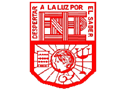 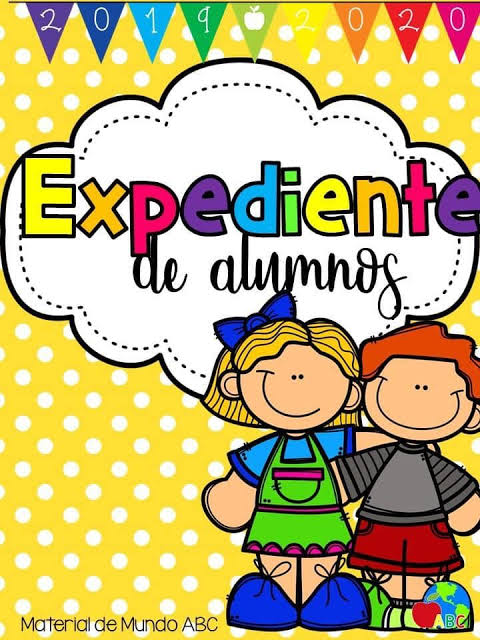 3° A
Alumna: Tamara Lizbeth López Hernández.
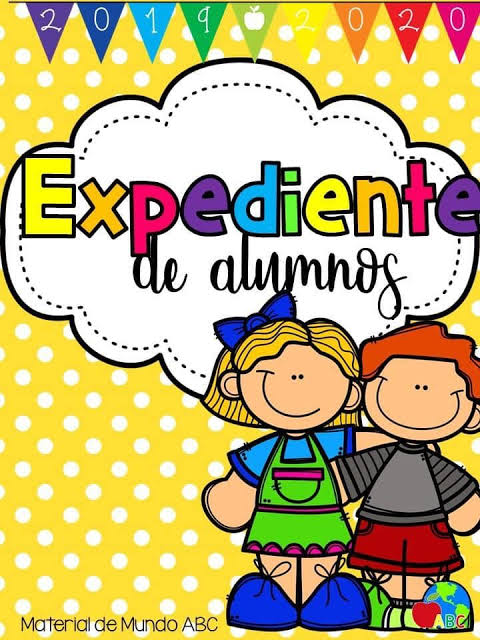 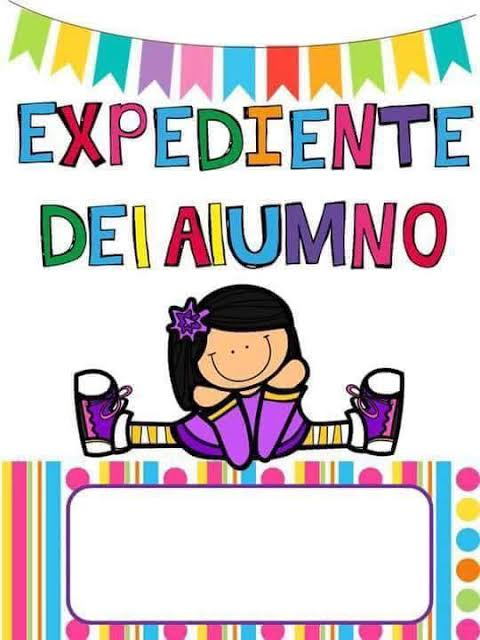 Alfredo Tadeo Gatica Mares
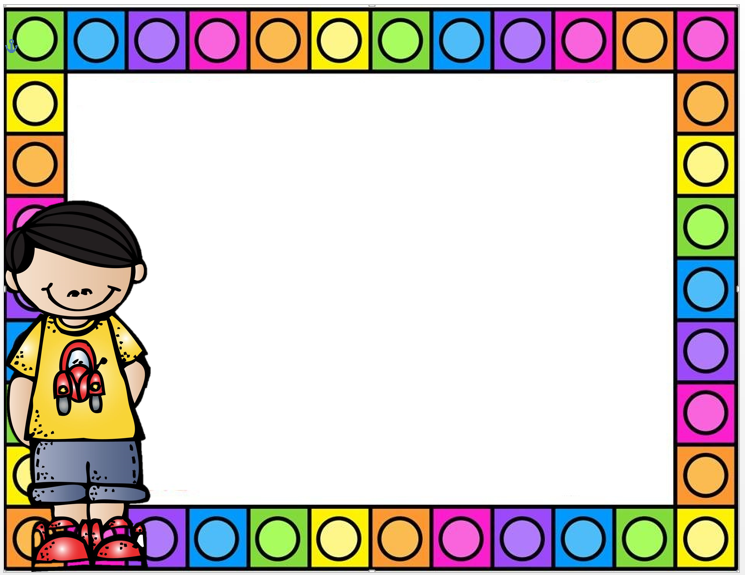 Nombre: Alfredo Tadeo Gatica Mares.
Grado: 3°           Sección: “A”
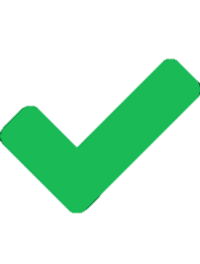 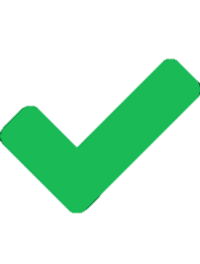 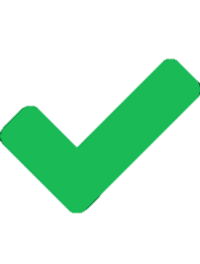 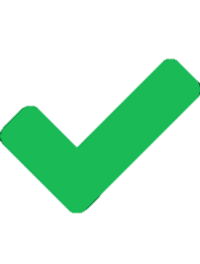 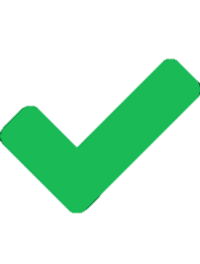 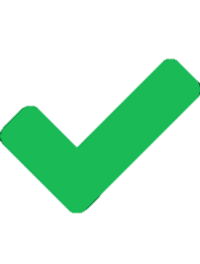 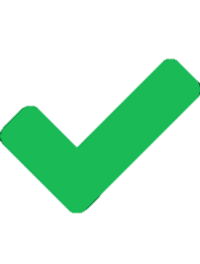 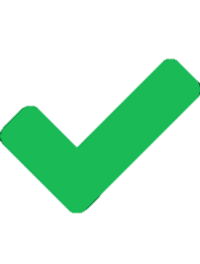 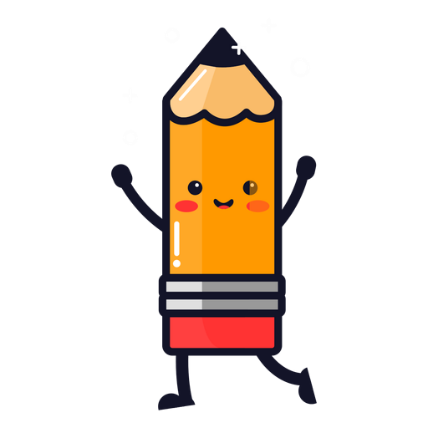 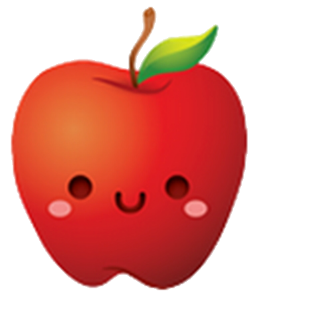 - - - - - - - - - - - - - -
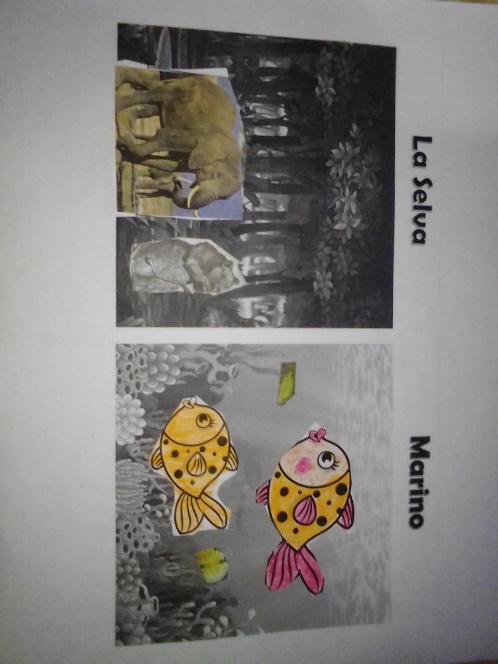 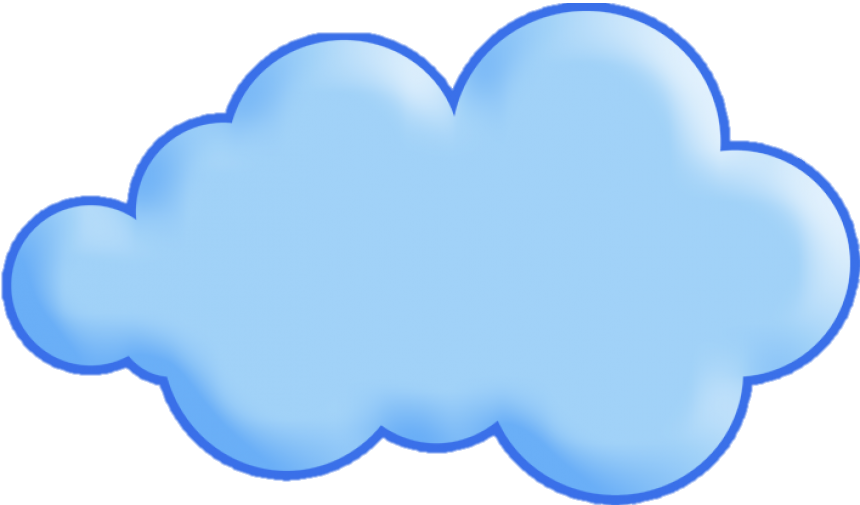 Primera semanadel 14 al 18 de junio de 2021
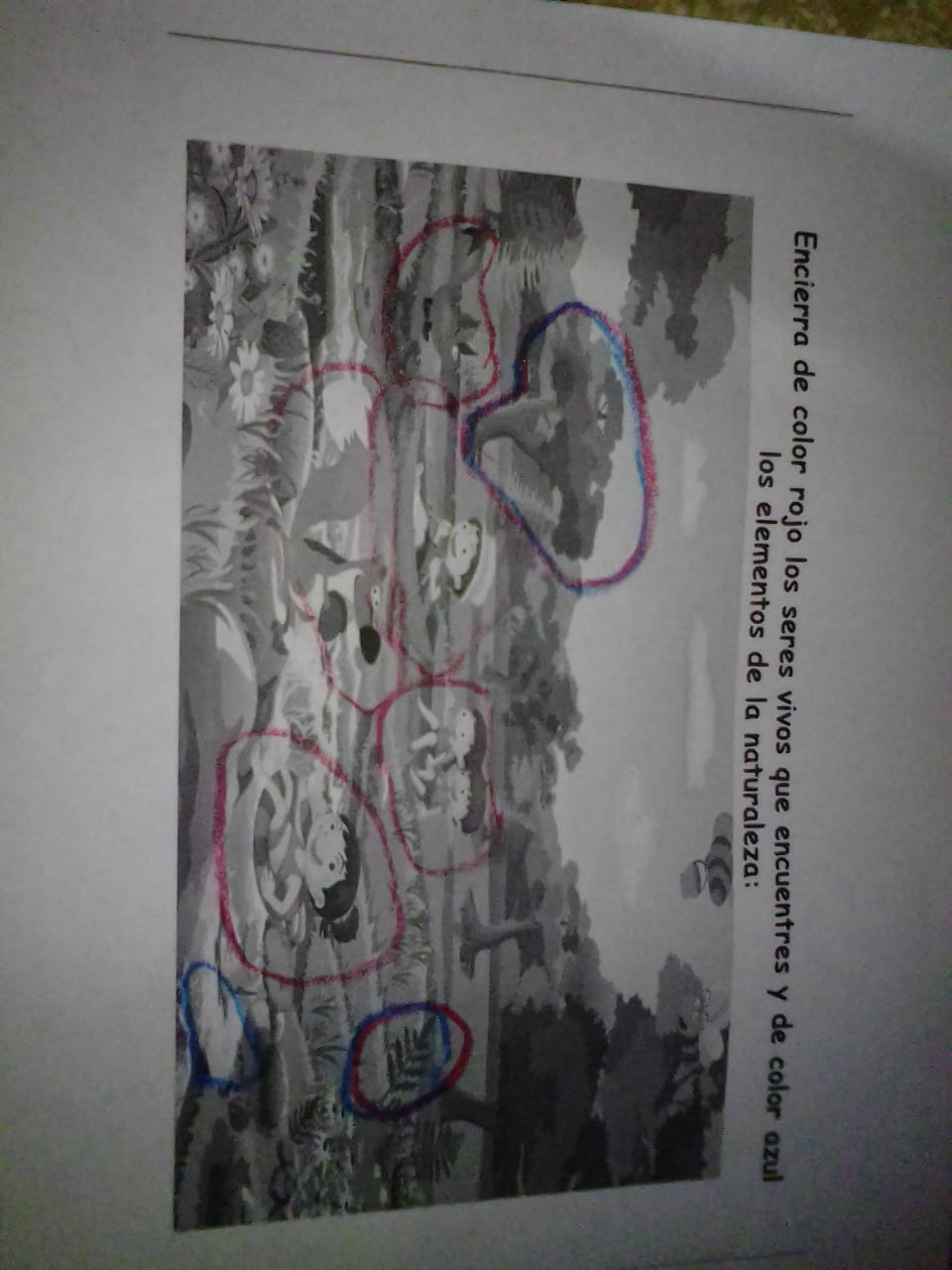 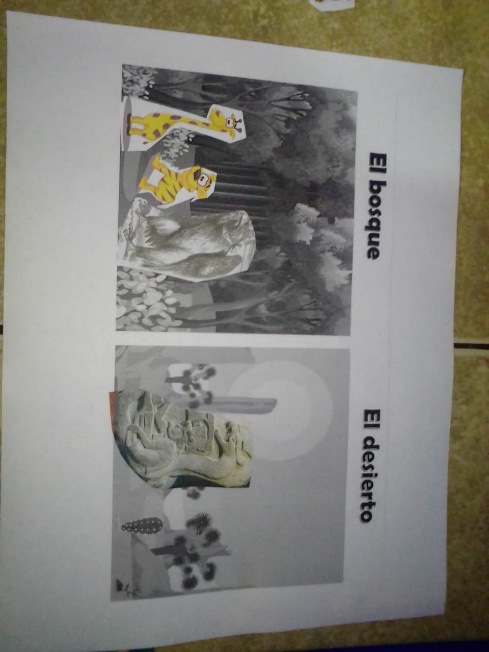 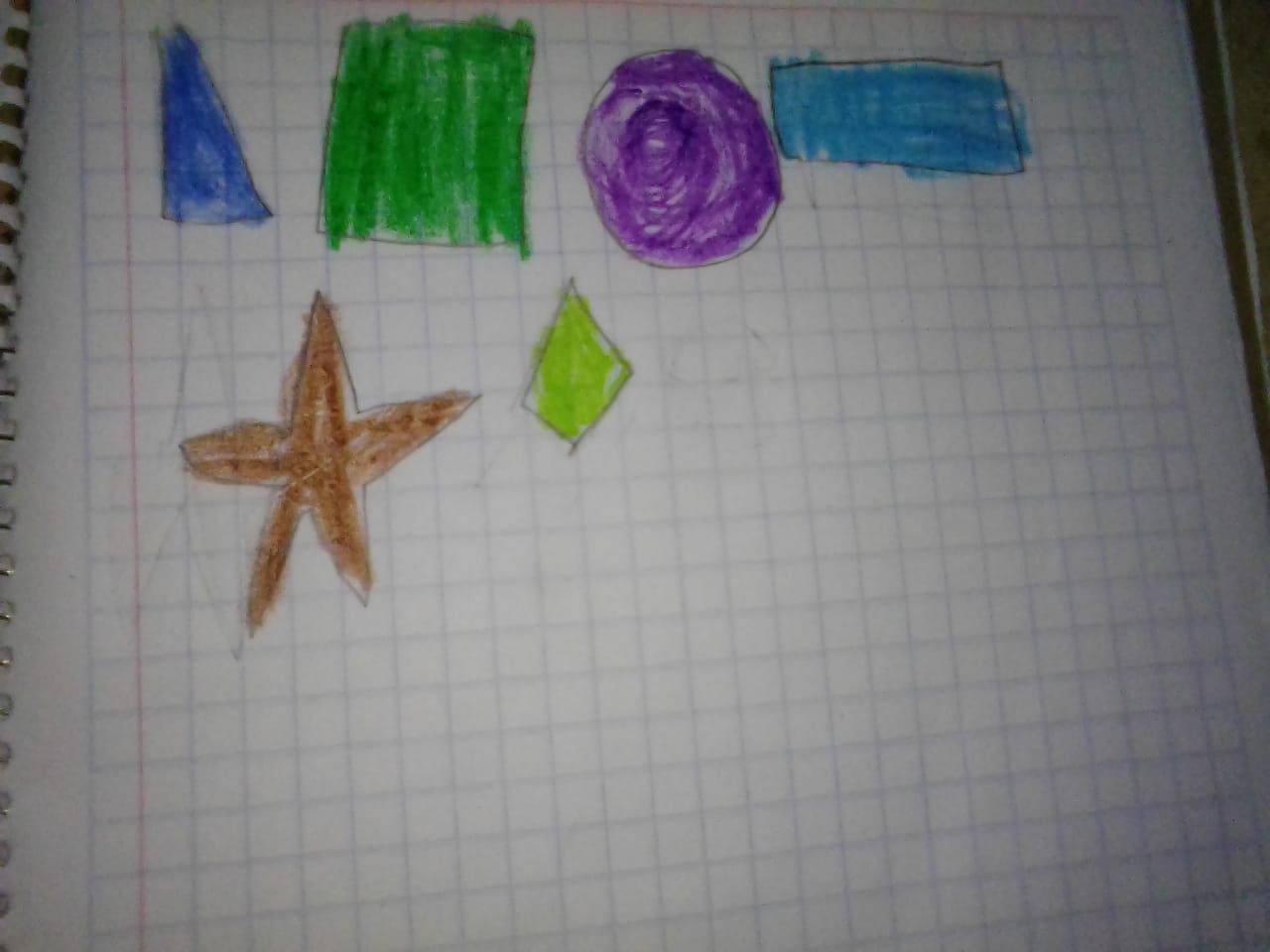 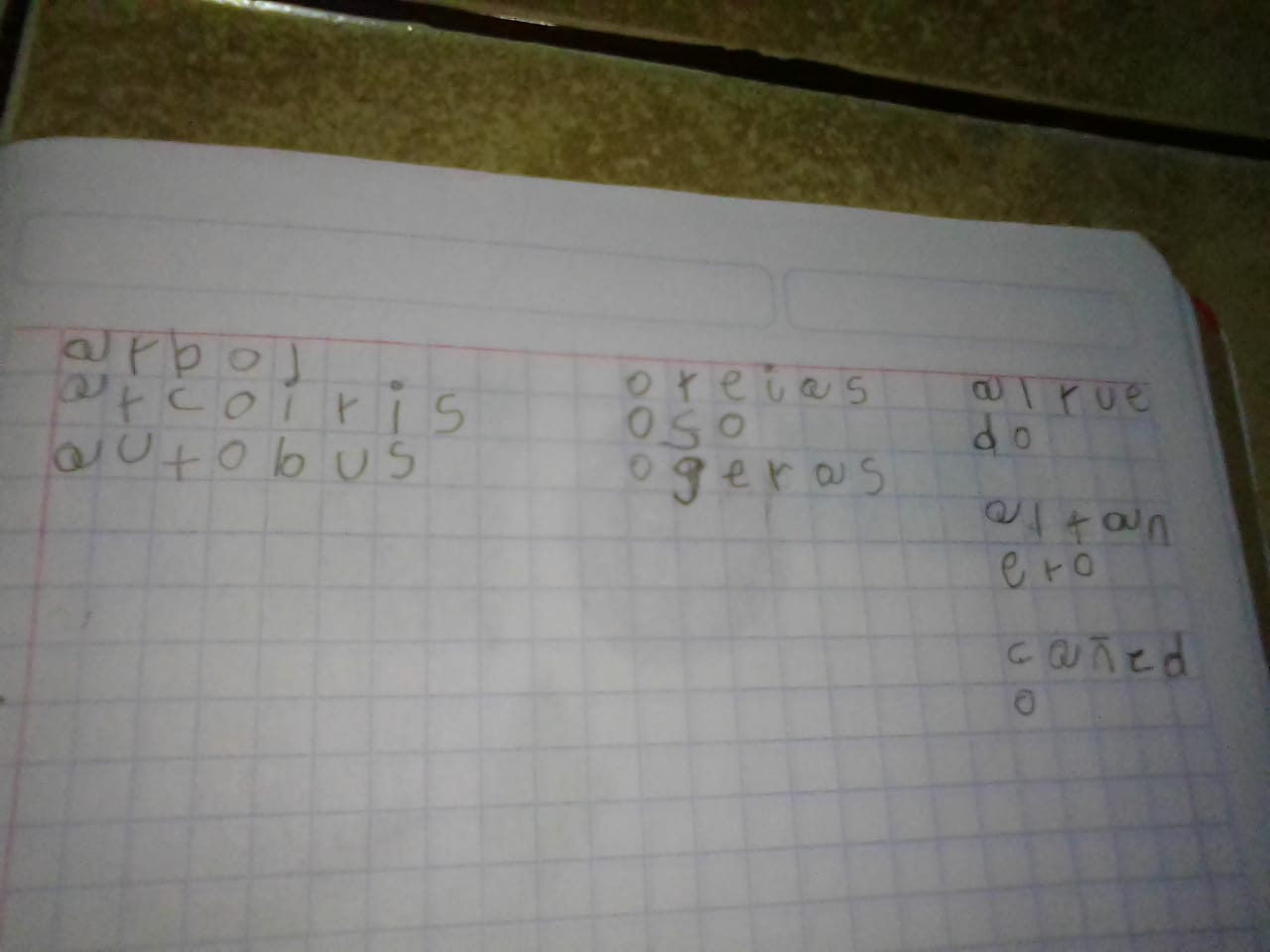 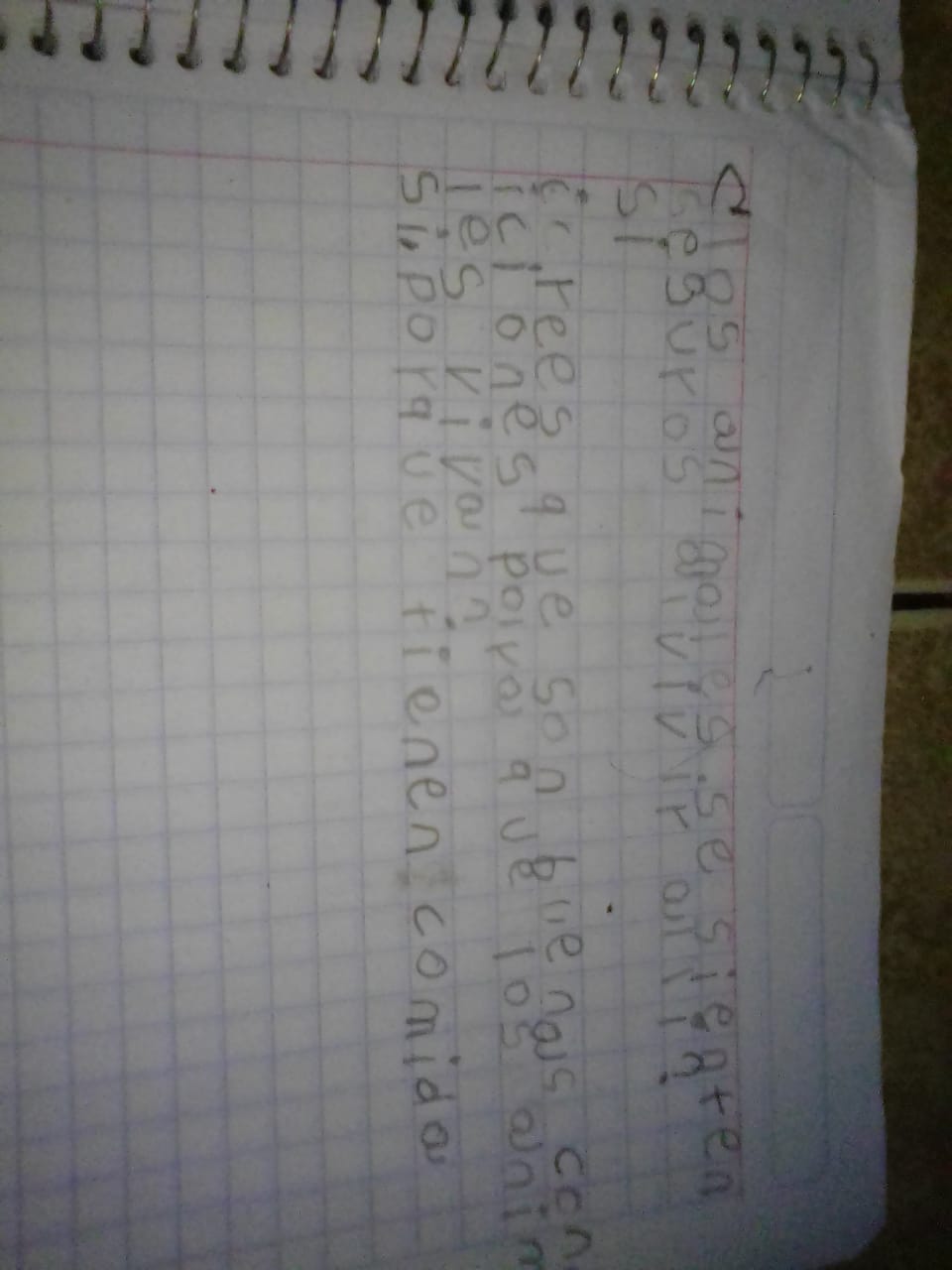 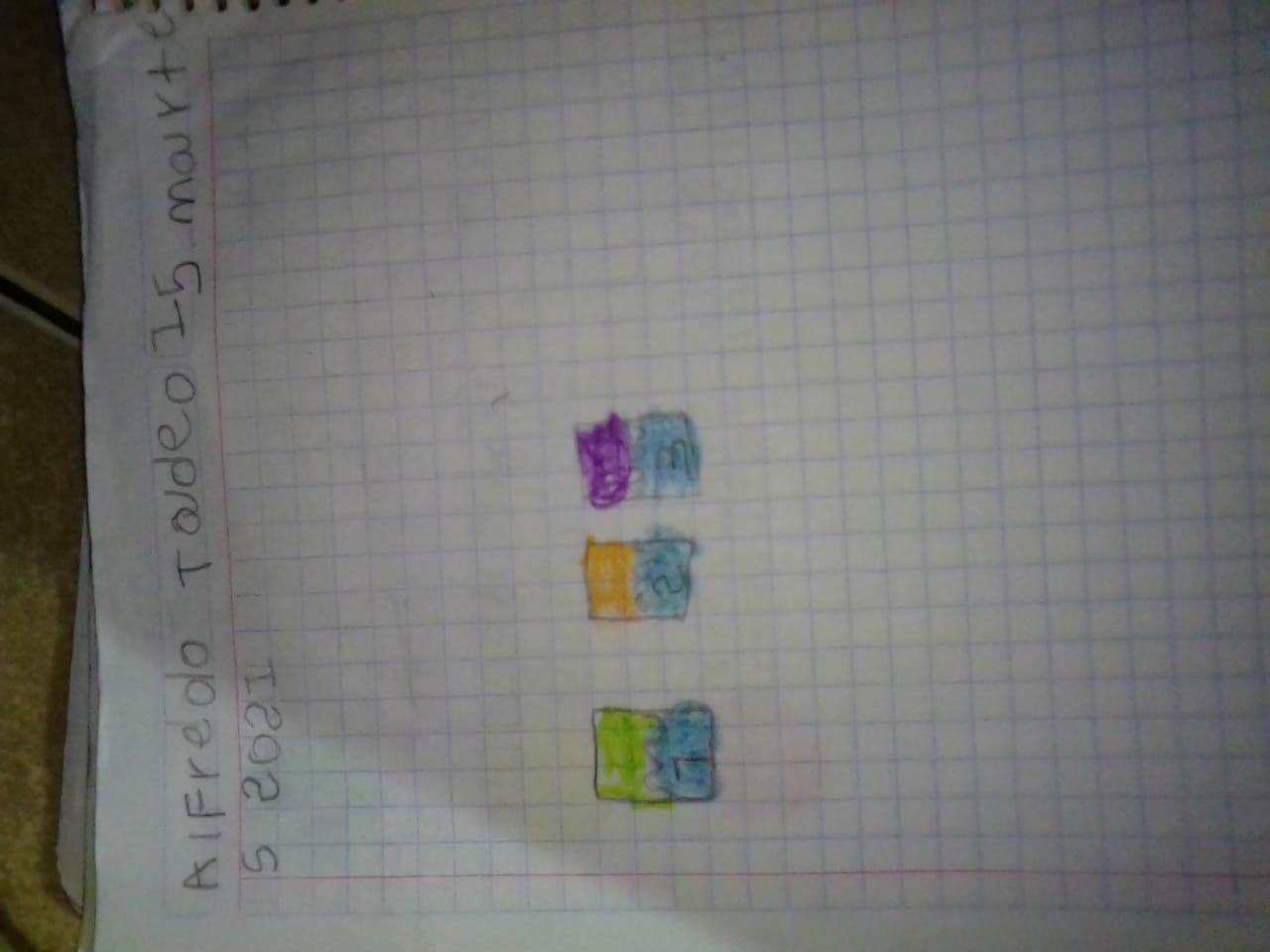 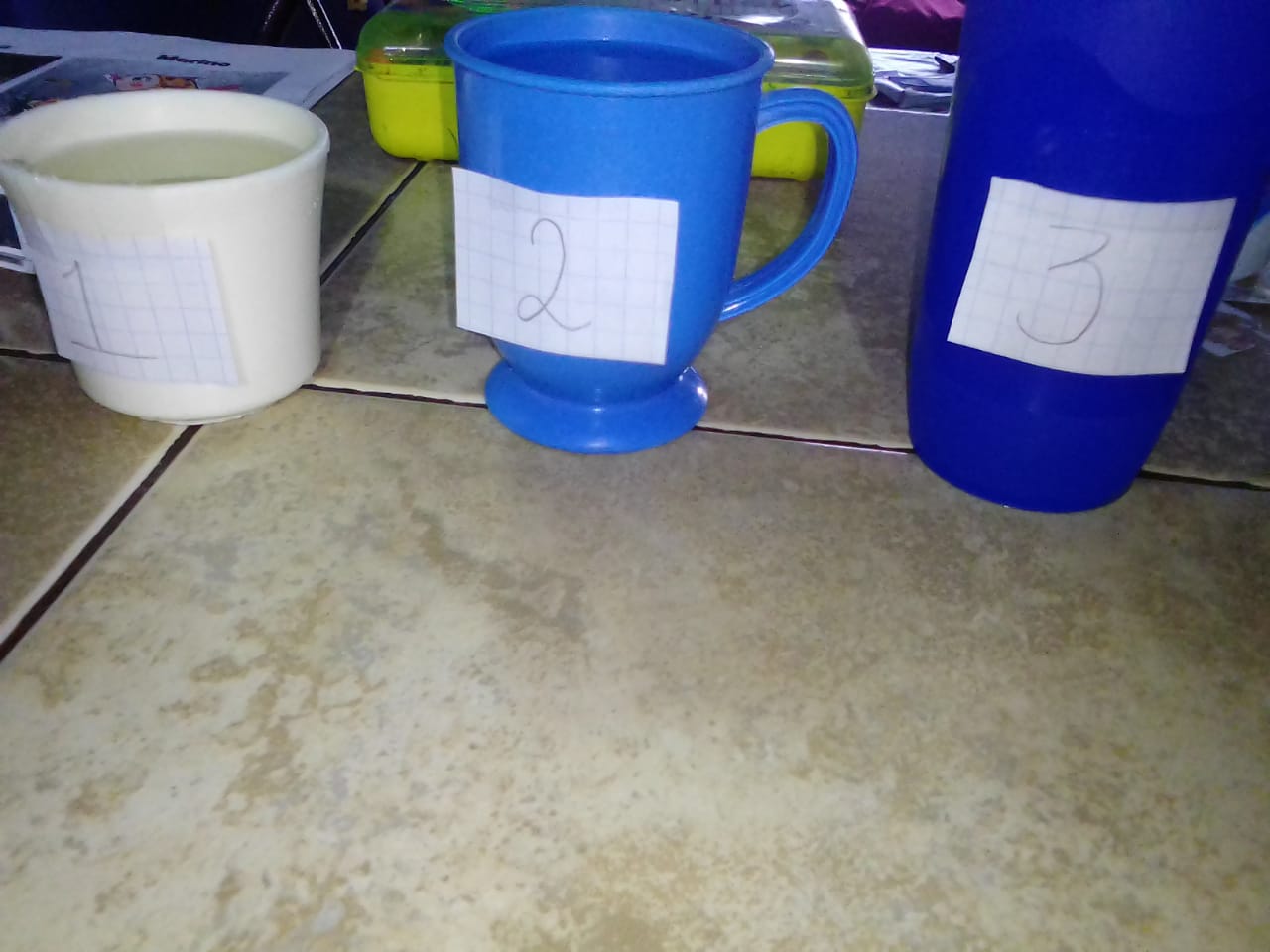 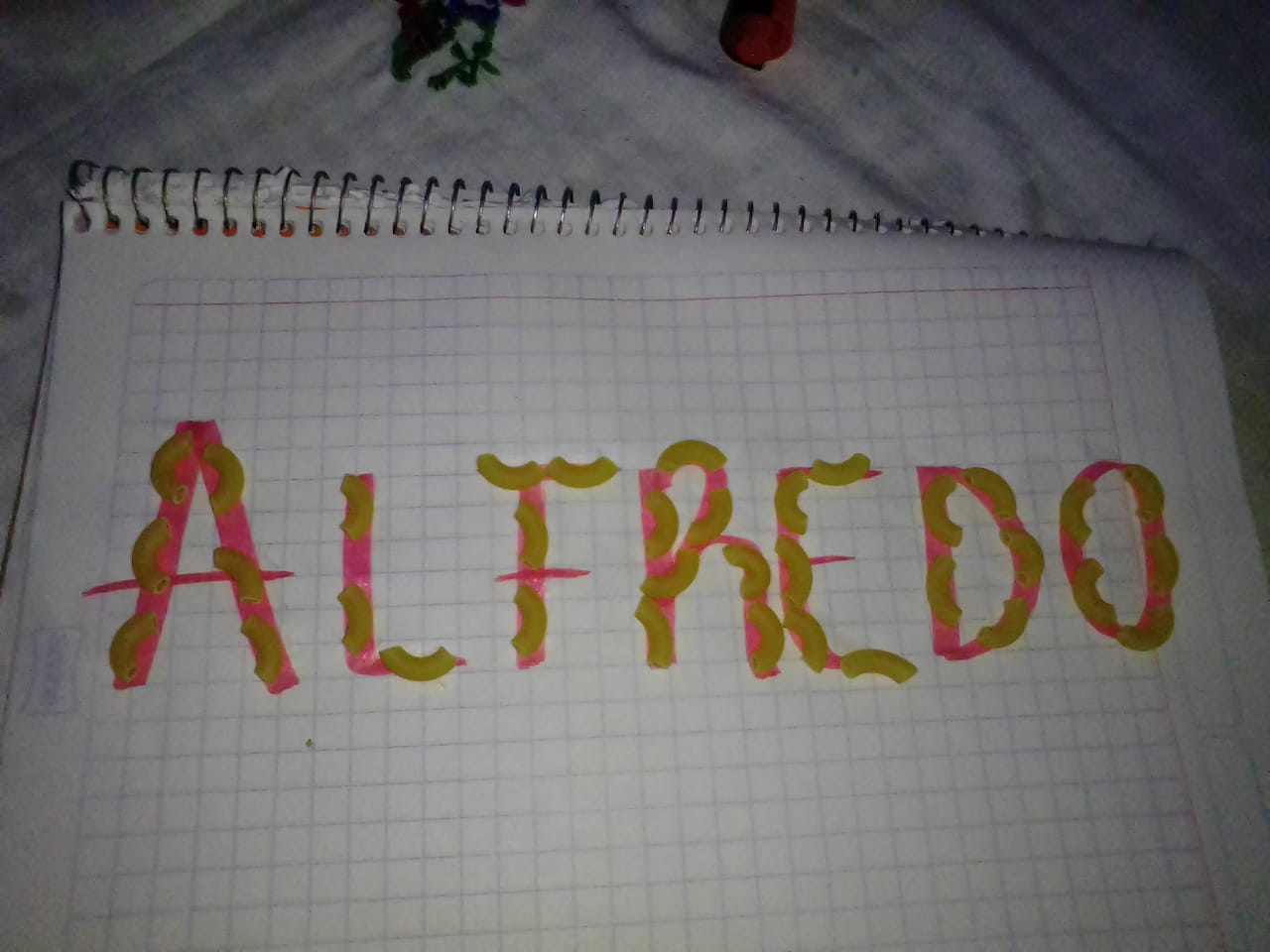 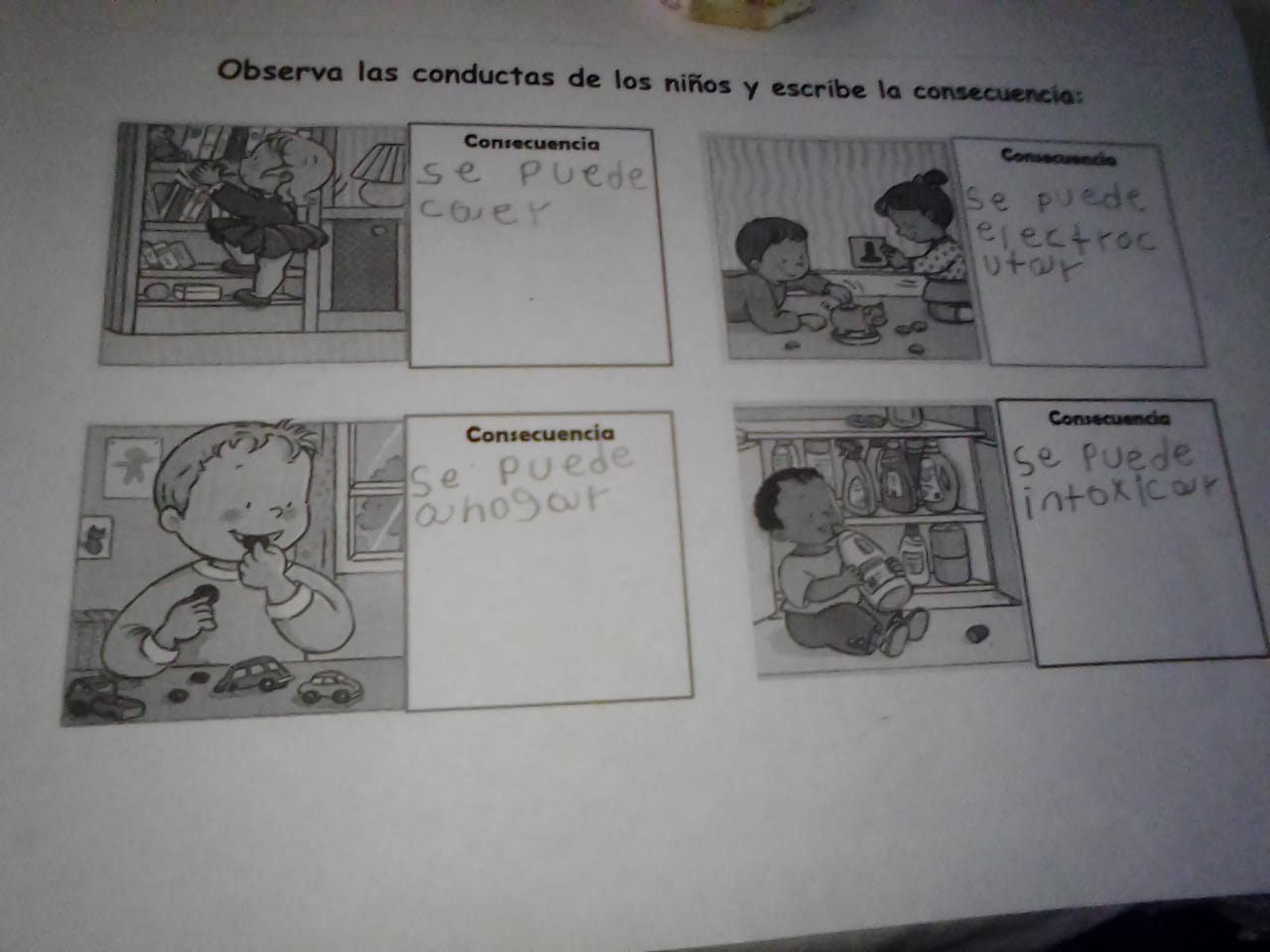 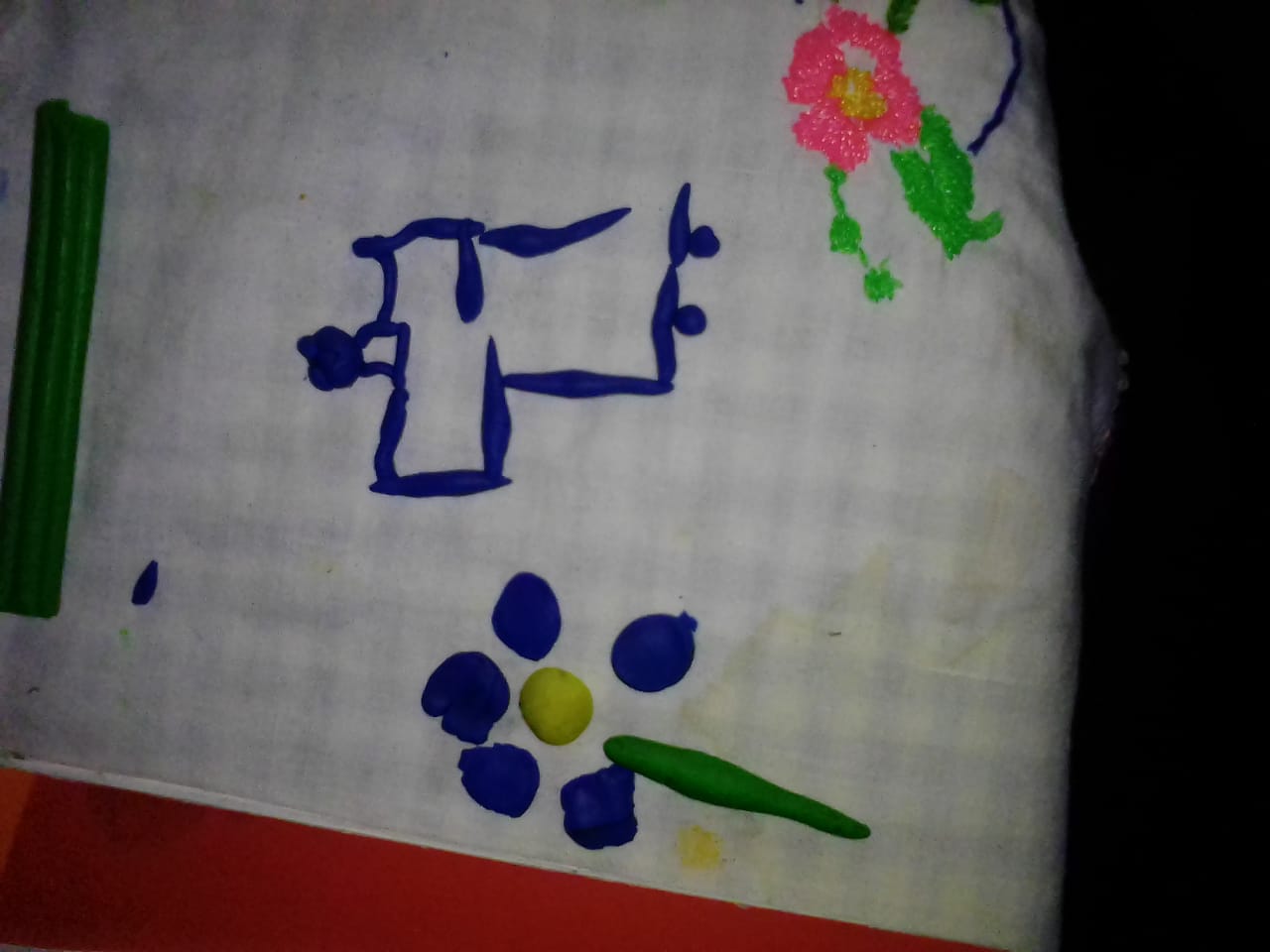 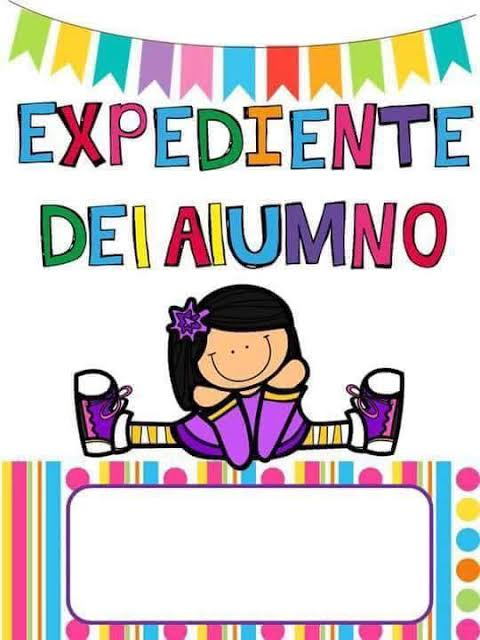 Frida De León Martínez
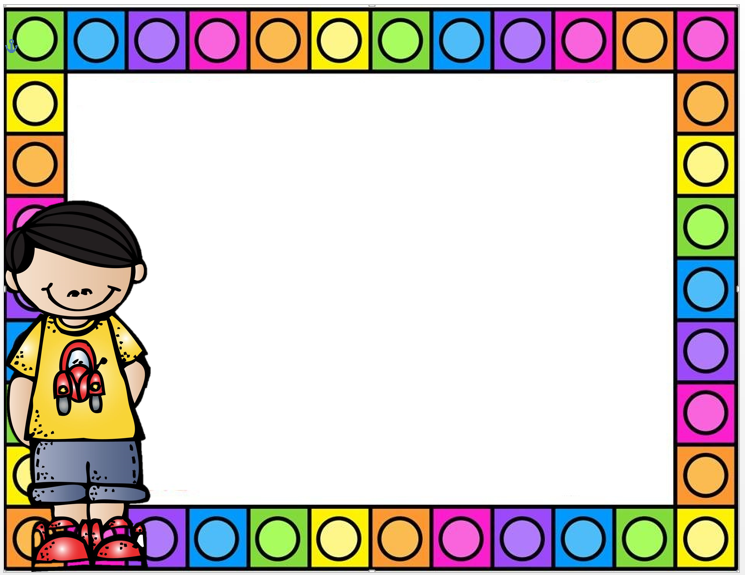 Nombre: Frida De León Martínez.
Grado: 3°           Sección: “A”
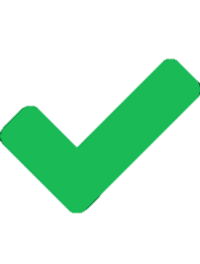 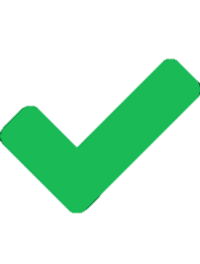 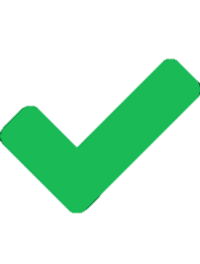 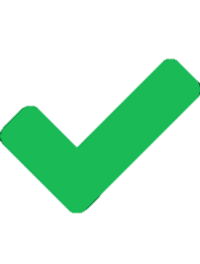 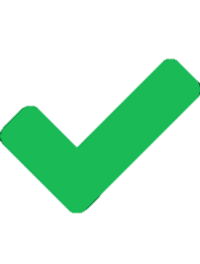 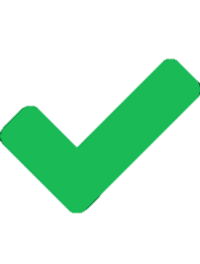 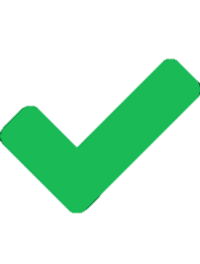 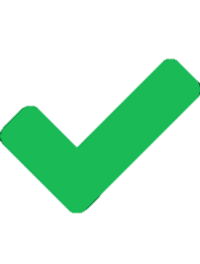 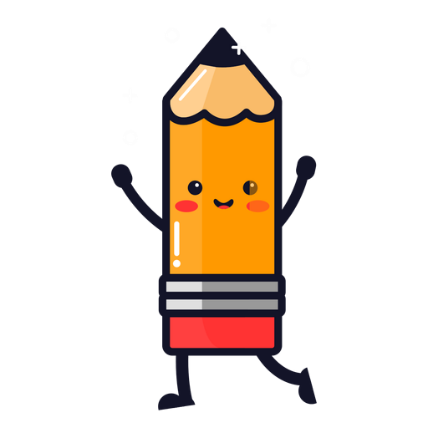 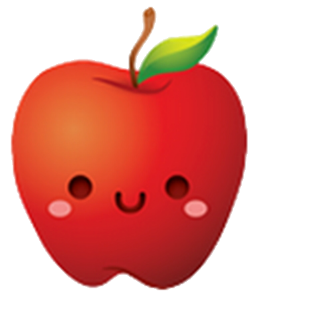 - - - - - - - - - - - - - -
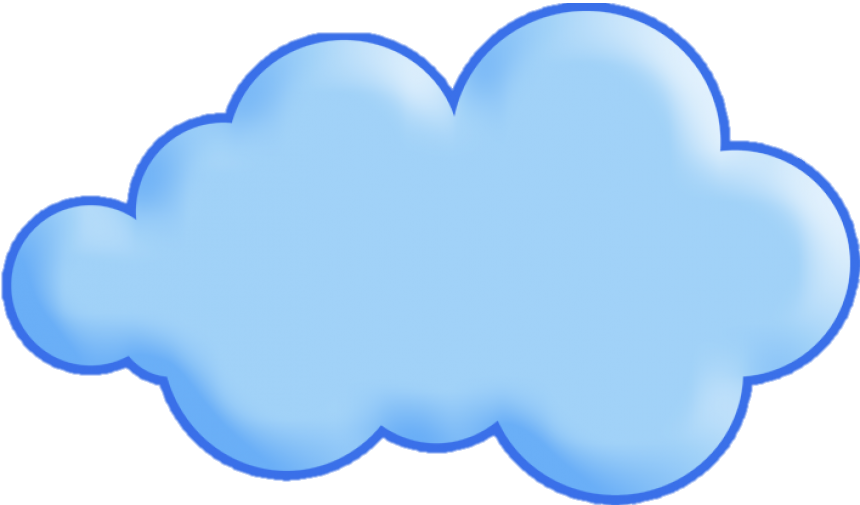 Primera semanadel 14 al 18 de junio de 2021
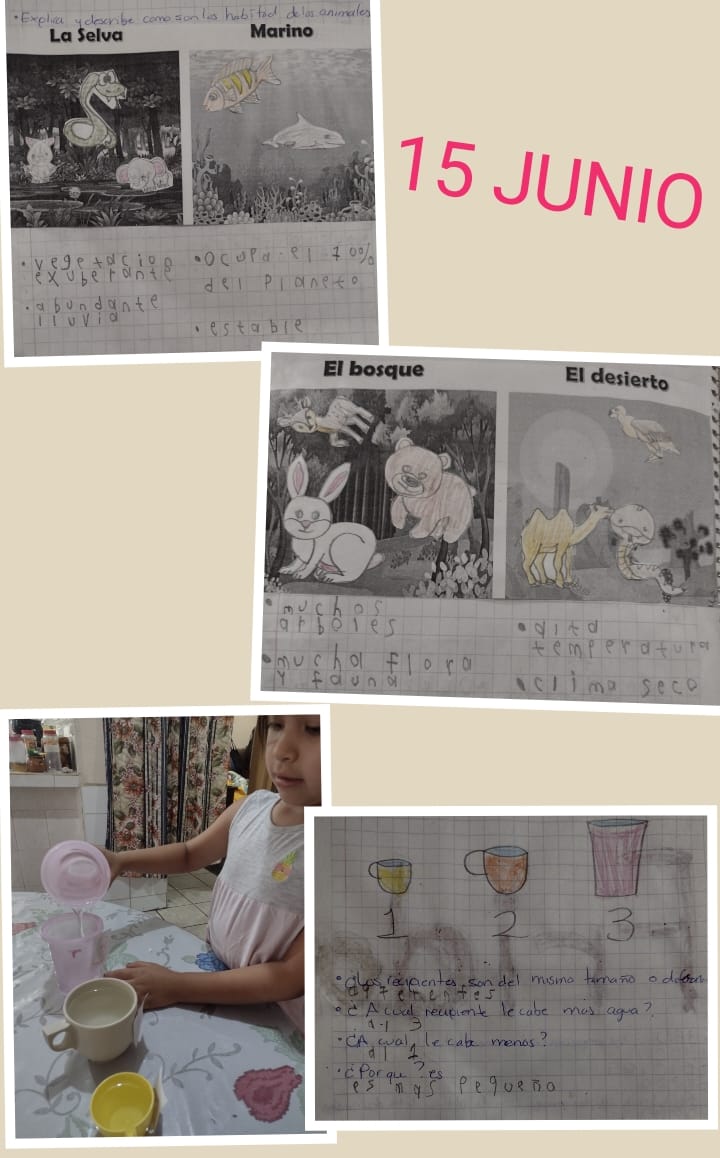 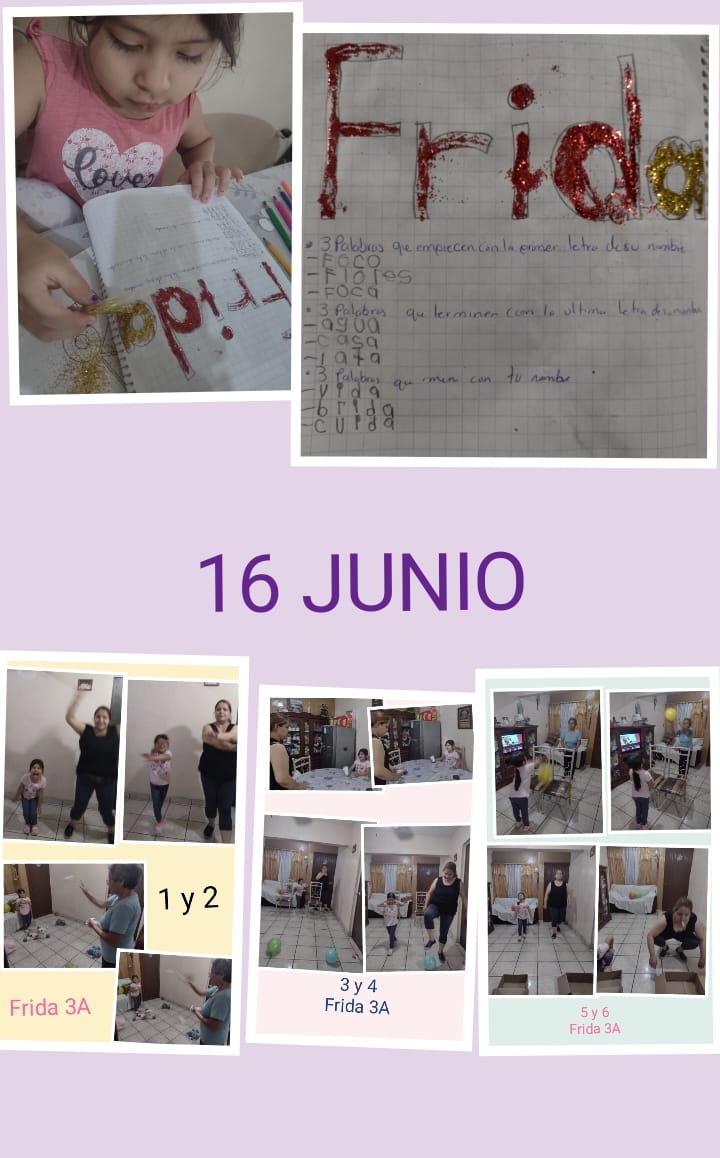 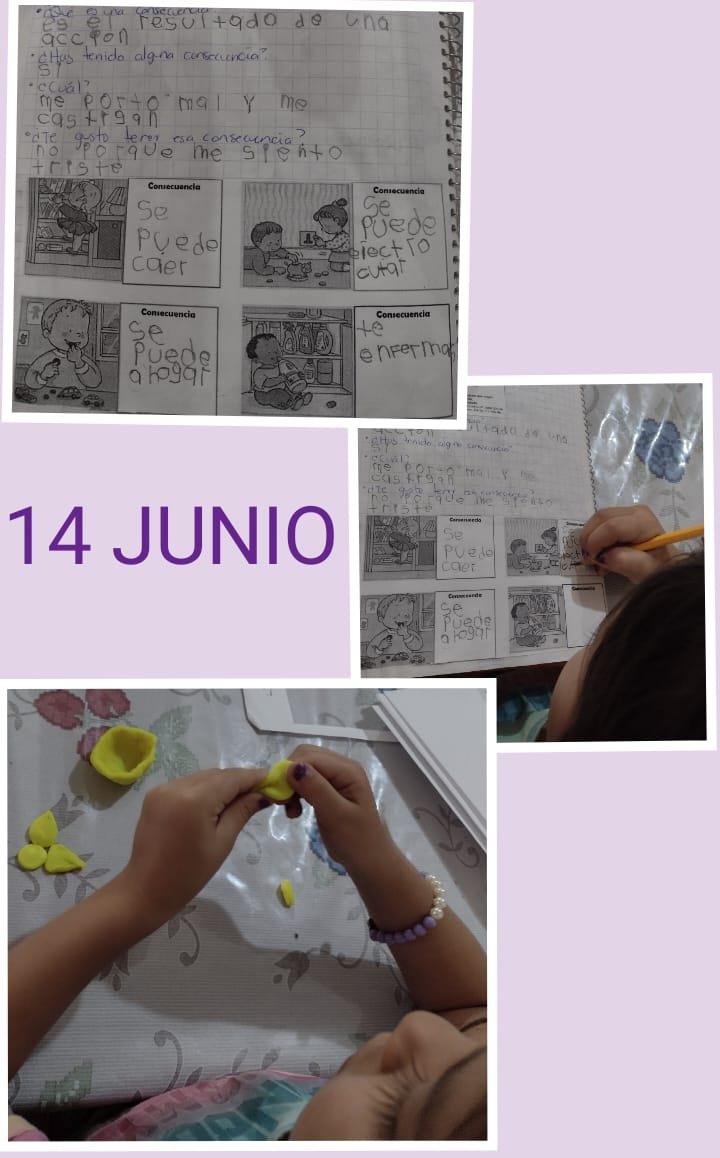 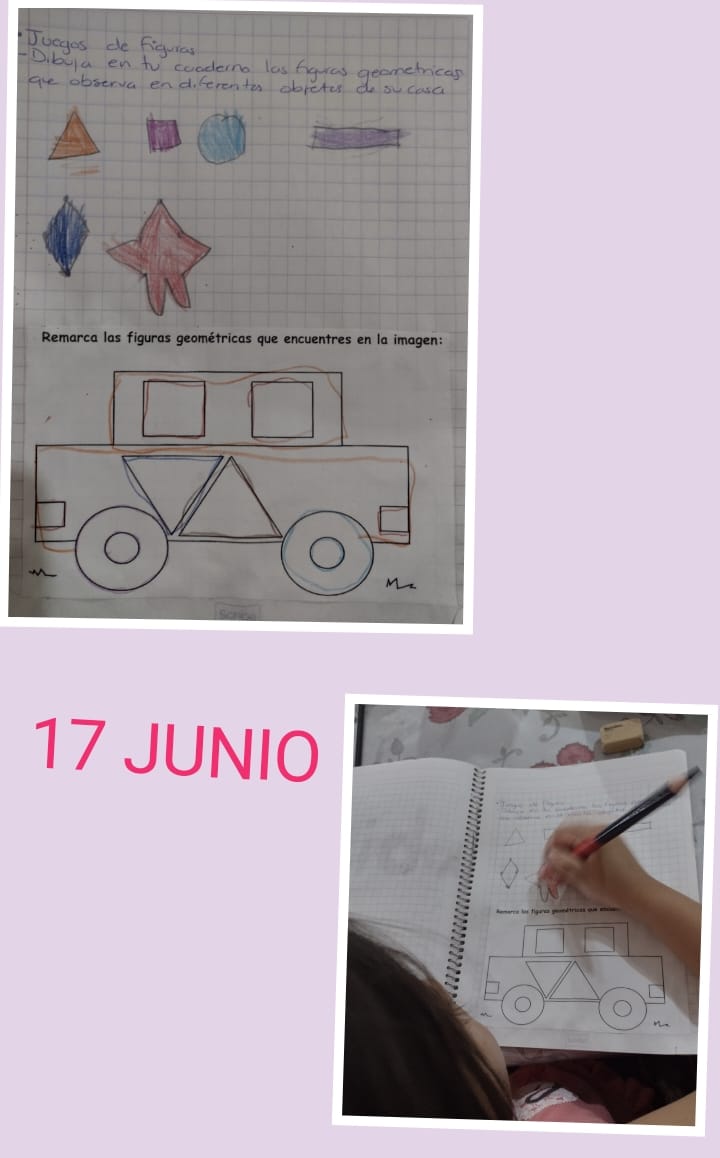 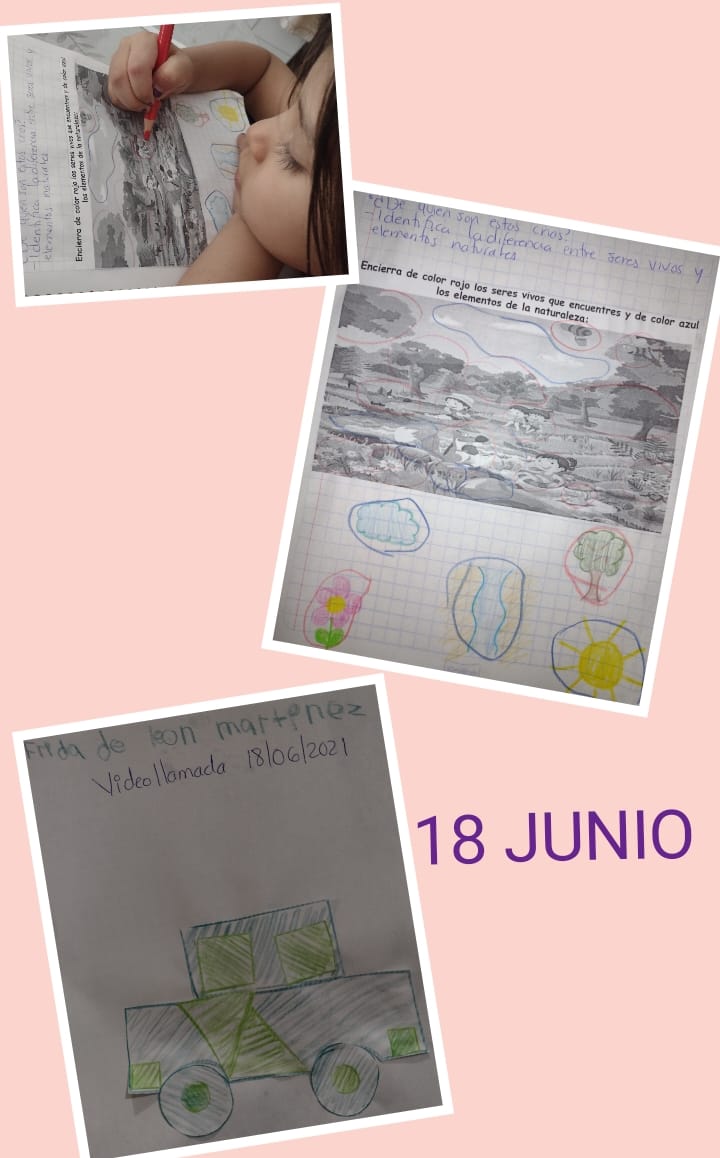 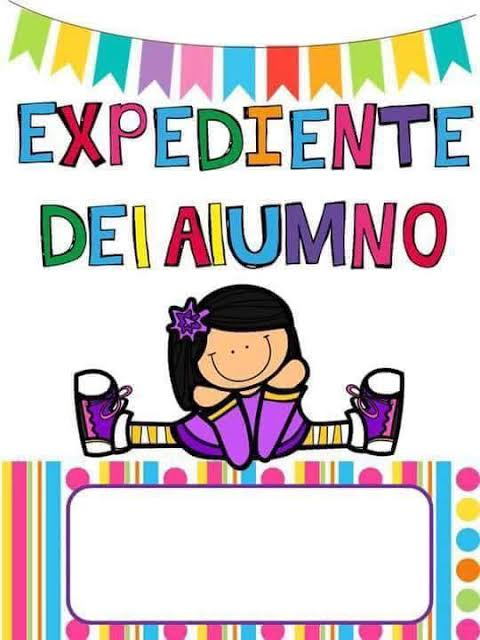 Kiara Nuviali 
Contreras Avalos
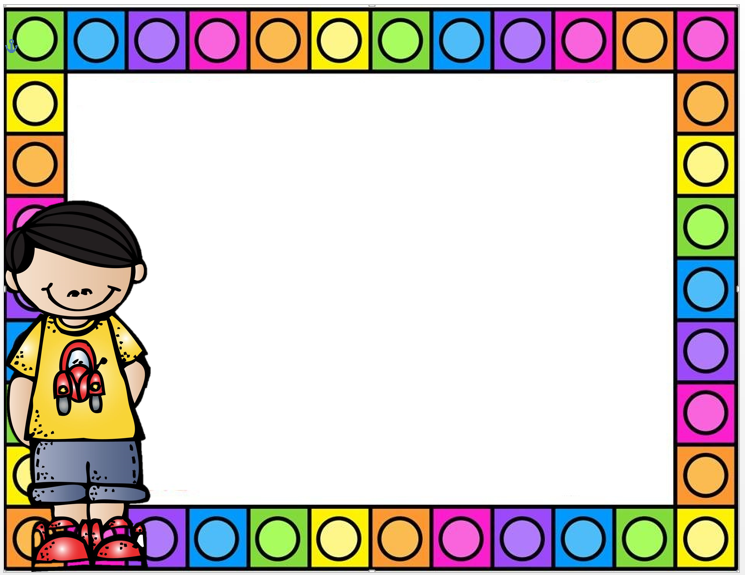 Nombre: Kiara Nuviali Contreras Avalos.
Grado: 3°           Sección: “A”
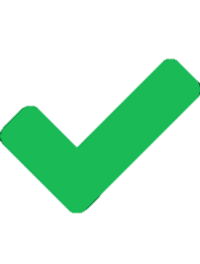 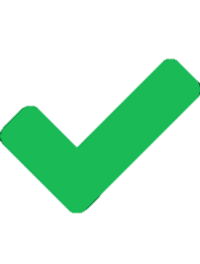 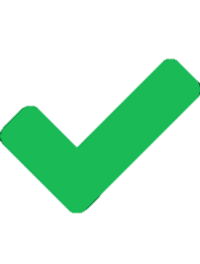 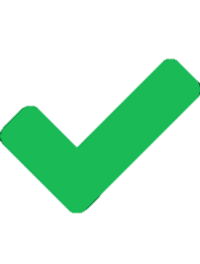 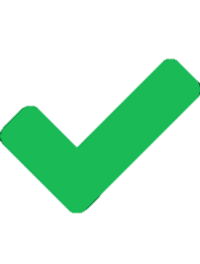 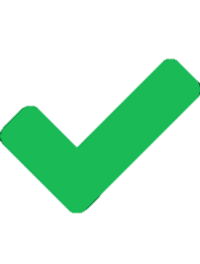 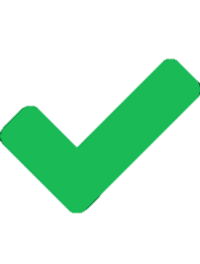 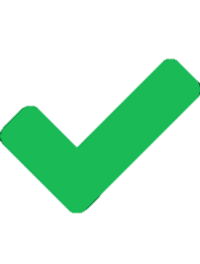 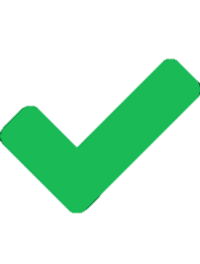 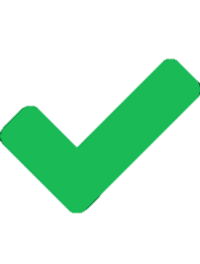 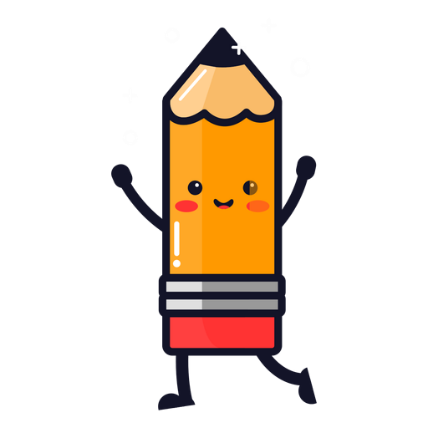 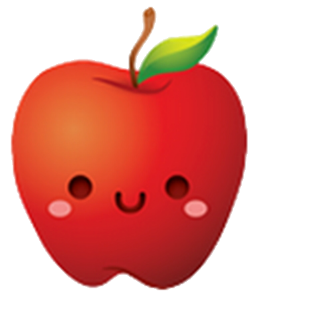 - - - - - - - - - - - - - -
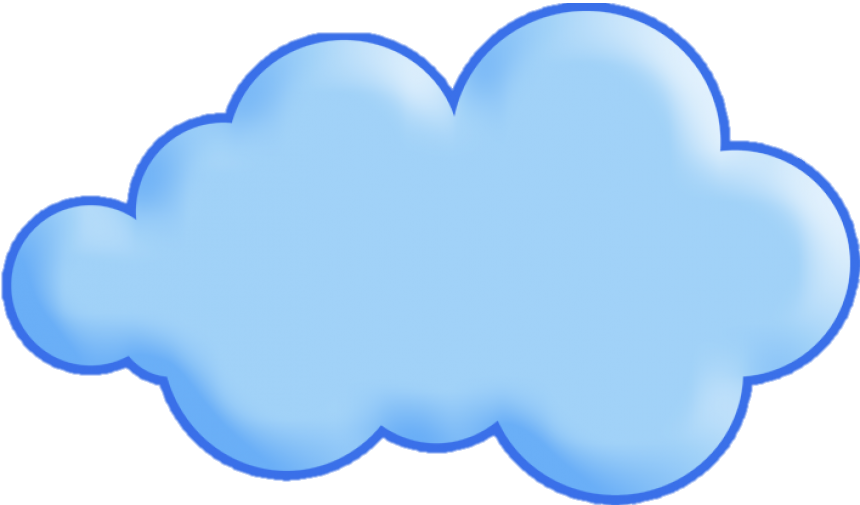 Primera semanadel 14 al 18 de junio de 2021
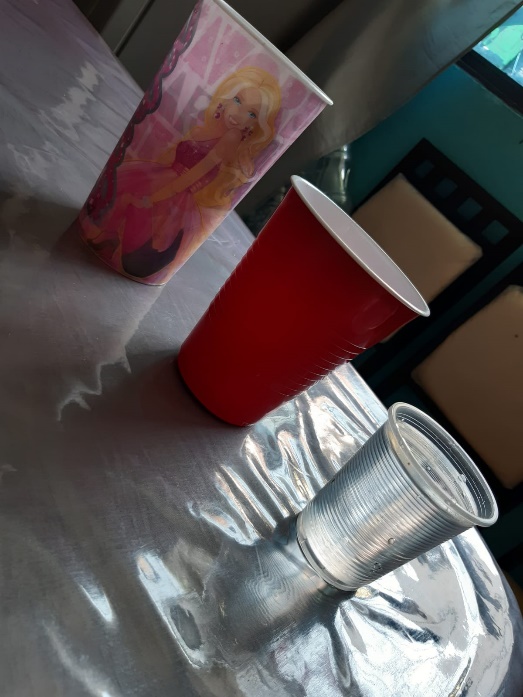 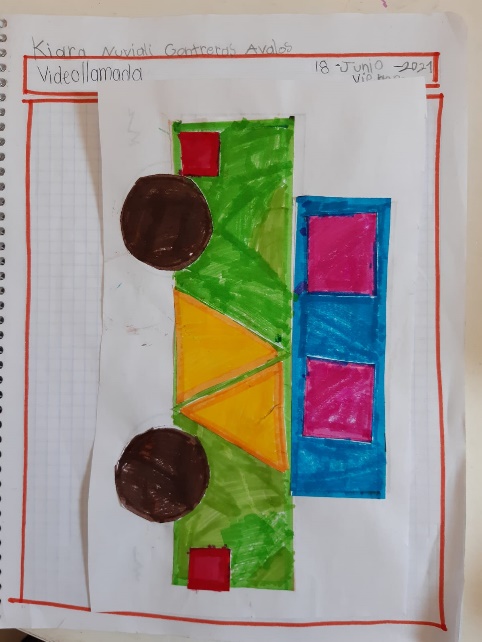 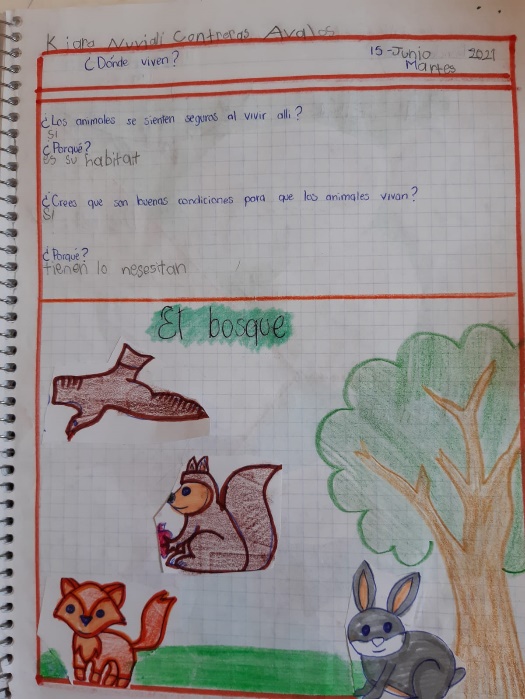 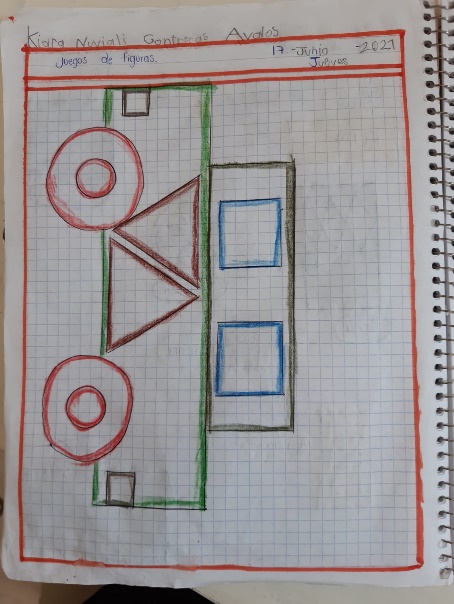 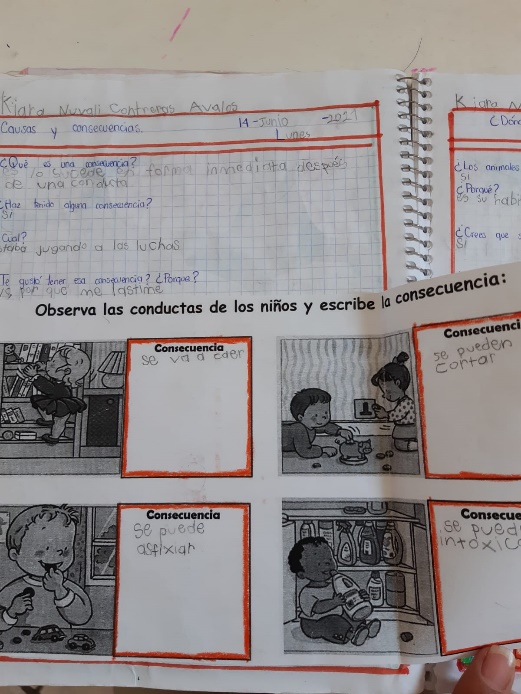 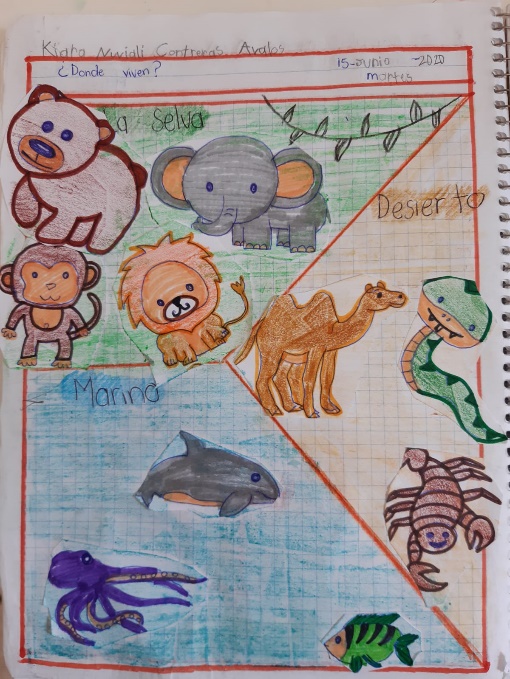 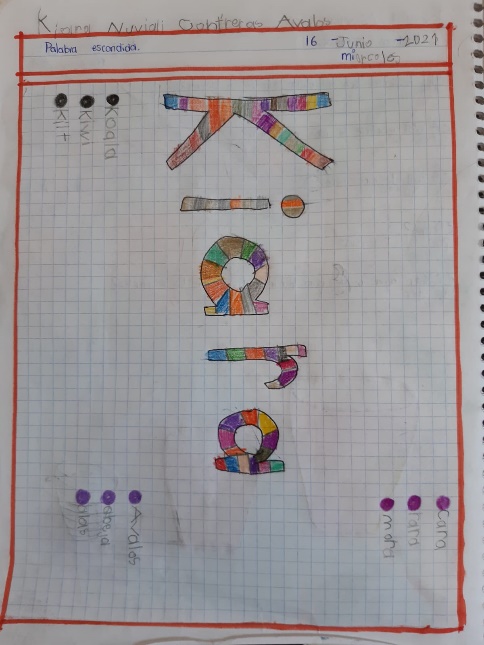 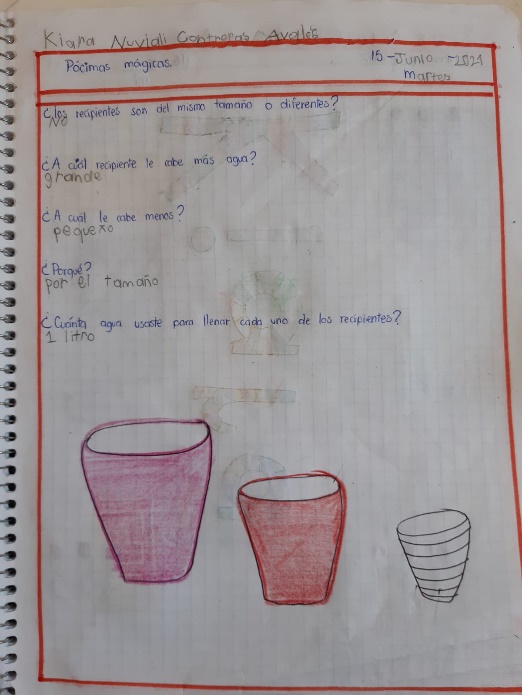 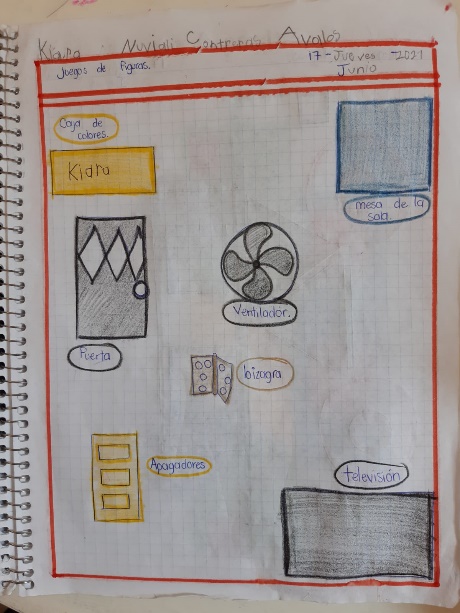 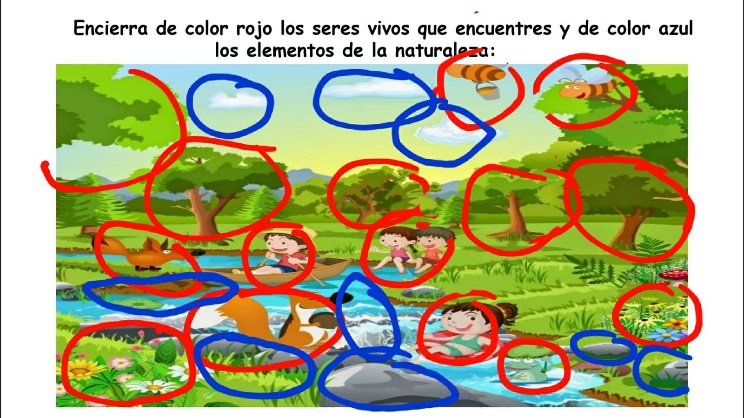